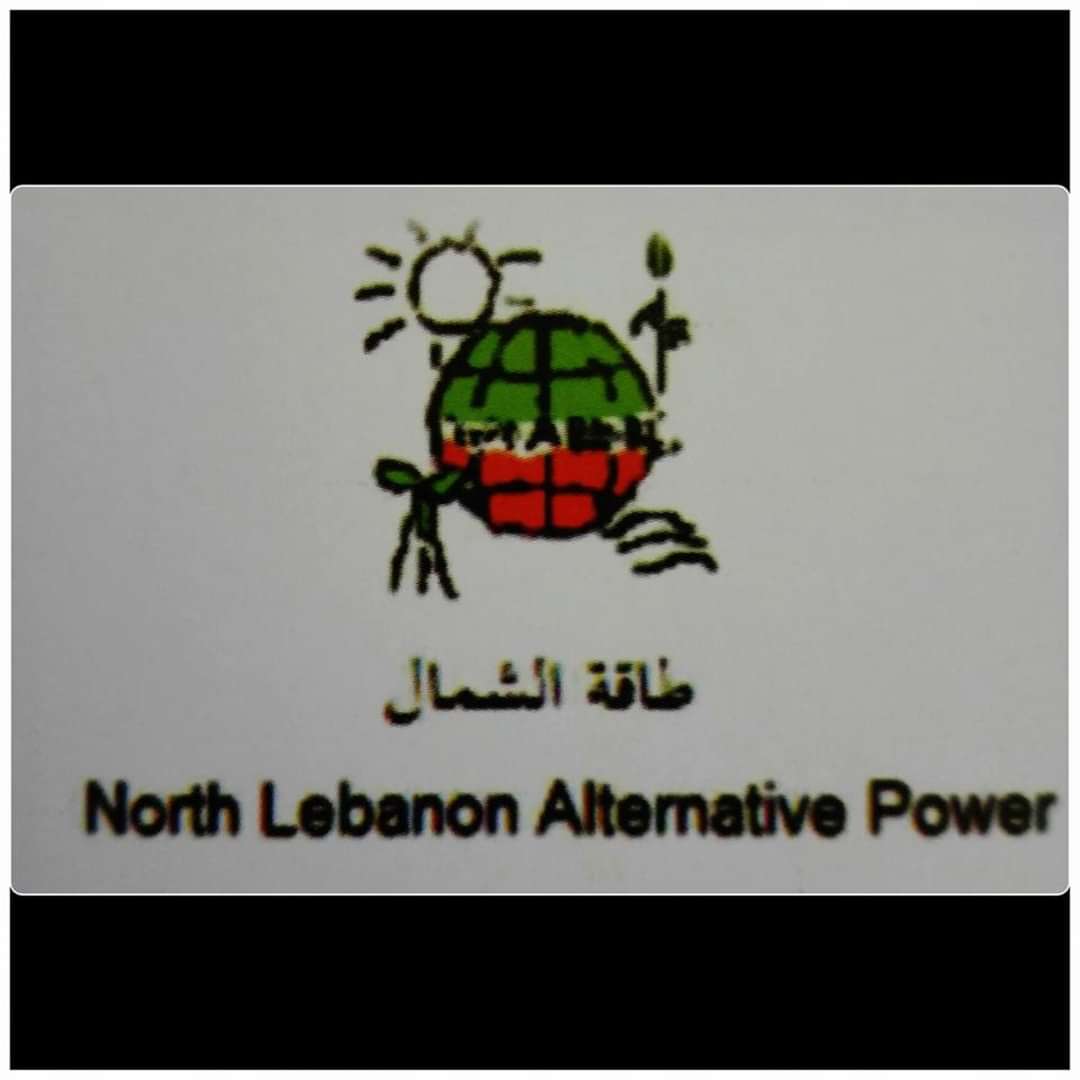 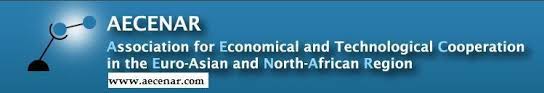 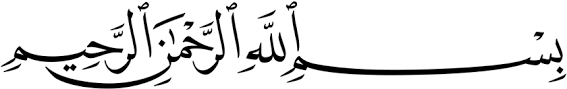 Demonstration Plant NLAP-WEDC at Masjid AS-SALAM in Tripoli-Lebanon
Municipal waste Inlet
Bottom ashes Outlet
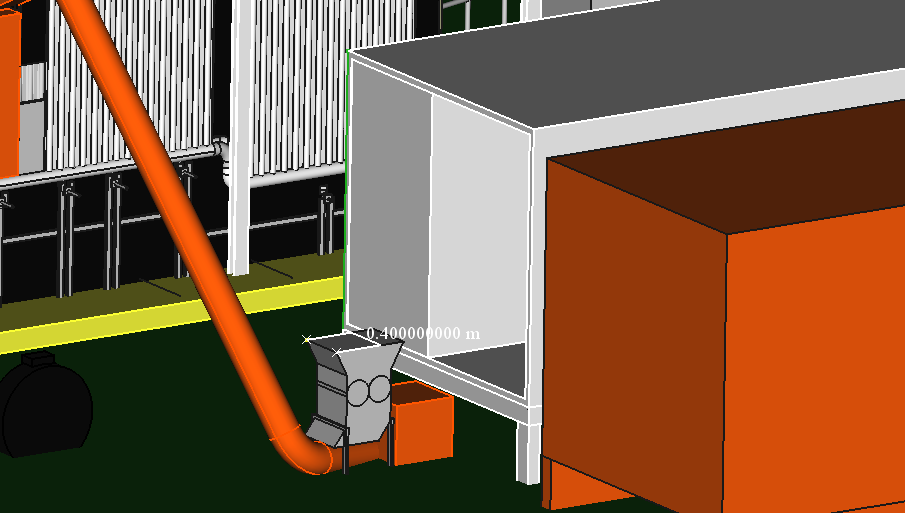 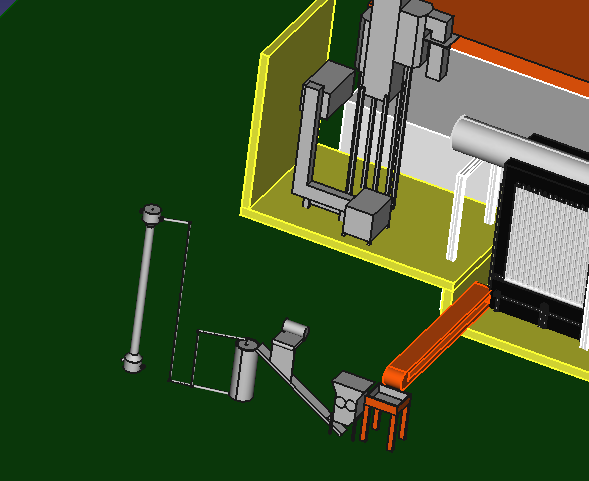 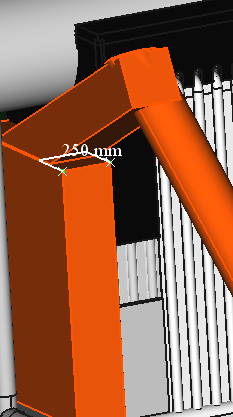 Containers
25 cm
40 cm
Magnetic seperator
Blower
Bottom ashes 
conveyor
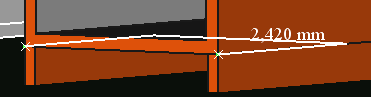 Ashes recycling
2.42 m
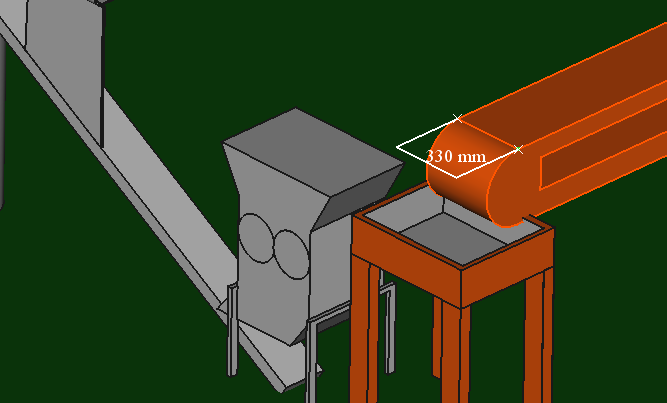 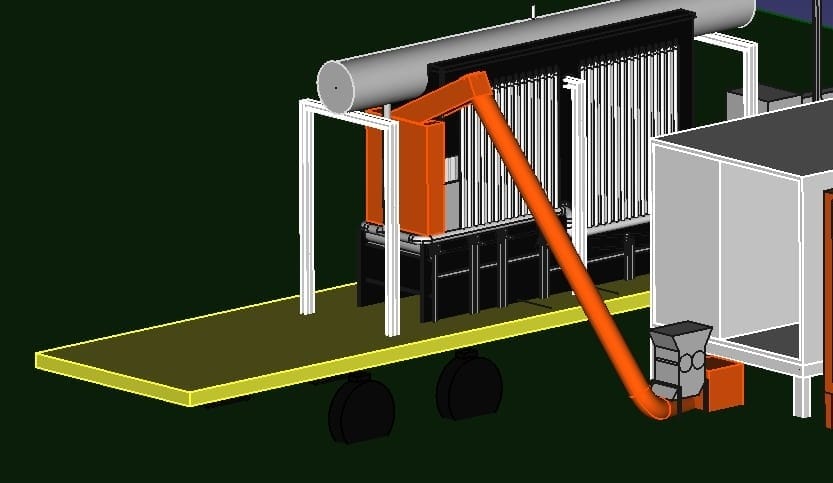 Shredder
33 cm
container
Jana Ghemrawi,Rouba Ghemrawi @AECENAR December 2021